CERTIFICADO DE CONCLUSÃO
A  JB SERVIÇOS DE ASSESSORIA E CONSULTORIA EMPRESARIAL LTDA – ME, inscrita no CNPJ: 25.108.808/0001-18 e localizada na Rua Siqueira Bueno, 1321 - Loja - Metrô Belém - São Paulo, certifica que
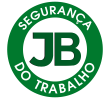 XXXXXXXXXXXXXXXXXX
inscrito no RG: XXXXXXXXXXX, participou do CURSO DE NR-13 SEGURANÇA DO TRABALHO – PARA OPERADORES DE CALDEIRAS, em conformidade com a NR-13 ANEXO I -  A1-3, no dia XX de XXXX de XXXX, com carga horária total de 40 horas obtendo o grau de conclusão ao final do curso.
Cidade, dia, mês, ano.
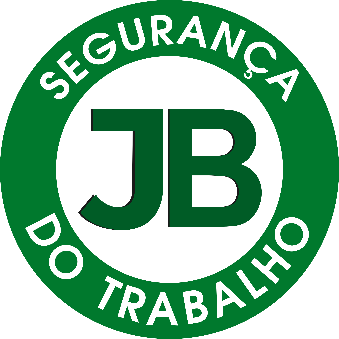 XXXXXXXXXXXXXXXX
( Instrutor Técnico )
Téc. de Segurança do Trabalho / 
Técnico de Mecânica 
SRTE: XXXXXX
CFT: XXXXXX
XXXXXXXXXXXXXXXXXXXXXXXX
(Responsável Técnico)
Téc. de Segurança do Trabalho / Téc. em Mecânica
SRTE: XXXXX.  CFT: XXXXXX.
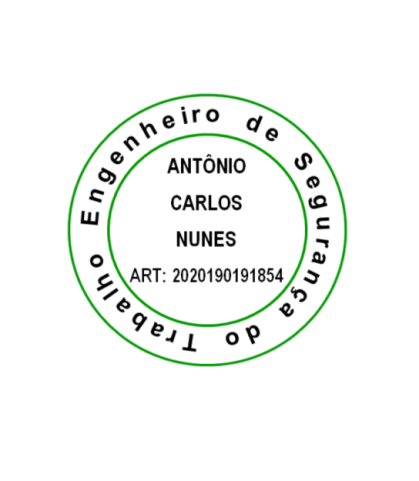 roberta@virtualti.net.br
CONTEÚDO PROGRAMÁTICO DO CURSO DE NR-13 SEGURANÇA DE OPERAÇÃO EM CALDEIRAS
Carga horária total: 40 horas. Data da Expedição: XX/XX/XXXX. Validade: XX/XX/XXXX.
NOÇÕES DE FÍSICA APLICADA: Pressão, Pressão atmosférica, Pressão manométrica e pressão absoluta, Pressão interna em caldeiras, Unidades de pressão, Transferência de calor, Noções gerais: o que é calor, o que é temperatura, Modos de transferência de calor, Calor específico e calor sensível, Transferência de calor a temperatura constante, Termodinâmica, Conceitos, Vapor saturado e vapor superaquecido, Mecânica dos Fluidos, Conceitos Fundamentais, Pressão em Escoamento, Escoamento de Gases.
 
NOÇÕES DE QUÍMICA APLICADA: Densidade, Solubilidade, Difusão de gases e vapores, Caracterização de Ácido e Base (Álcalis) - Definição de pH,  Fundamentos básicos sobre corrosão.
 
TIPOS E CATEGORIAS DE CALDEIRAS E SUAS UTILIZAÇÕES: Caldeiras flamotubulares, Caldeiras aquatubulares, Caldeiras elétricas, Caldeiras a combustíveis sólidos,  Caldeiras a combustíveis líquidos, Caldeiras a gás, Acessórios de caldeiras, Instrumentos e dispositivos de controle de caldeiras, Dispositivo de alimentação, Visor de nível,  Sistema de controle de nível, Indicadores de pressão, Dispositivos de segurança, Dispositivos auxiliares, Válvulas e tubulações, Tiragem de fumaça, Sistema Instrumentado de Segurança.
 
OPERAÇÃO DE CALDEIRAS: Partida e parada, Regulagem e controle, De temperatura, De pressão, De fornecimento de energia, Do nível de água, De poluentes,  De combustão, Falhas de operação, causas e providências, Roteiro de vistoria diária, Operação de um sistema de várias caldeiras, Procedimentos em situações de emergência.
 
TRATAMENTO DE ÁGUA DE CALDEIRAS: Impurezas da água e suas consequências, Tratamento de água de alimentação, Controle de água de caldeira.
 
PREVENÇÃO CONTRA EXPLOSÕES E OUTROS RISCOS: Riscos gerais de acidentes e riscos à saúde, Riscos de explosão, Estudos de caso.
 
LEGISLAÇÃO E NORMALIZAÇÃO: Norma Regulamentadora  NR-13.
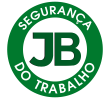 JB SERVIÇOS DE ASSESSORIA E CONSULTORIA EMPRESARIAL LTDA – ME.  CNPJ: 25.108.808/0001-18. 
ENDEREÇO: Rua Siqueira Bueno, 1321 - Loja - Metrô Belém - São Paulo.
TELEFONE  0800-006-6767 / 11-2694-2399. E-MAIL: comercial@jbsegurancadotrabalho.com.br  SITE: www.jbsegurancadotrabalho.com.br
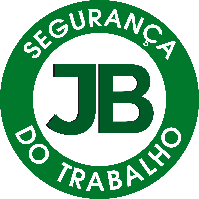